SL Physics multiple choice questions
Nov 2011
Age of the Universe
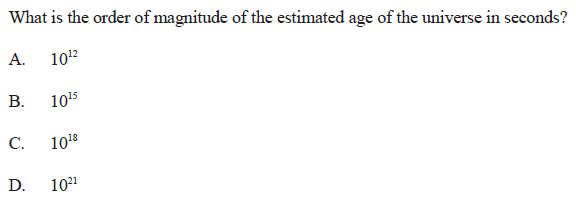 SI Units
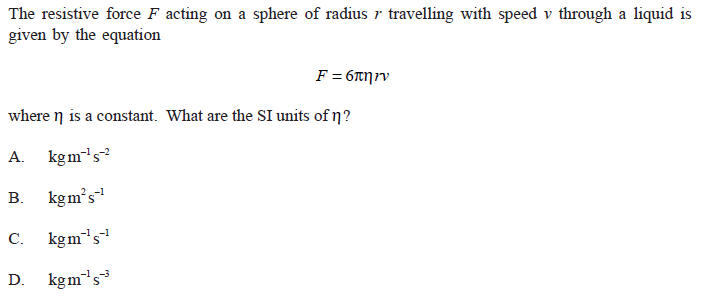 Centripetal Force
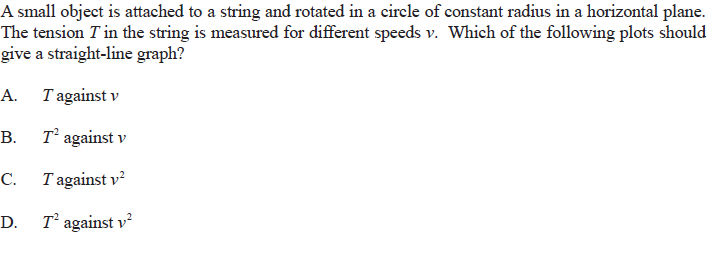 Vector Sum
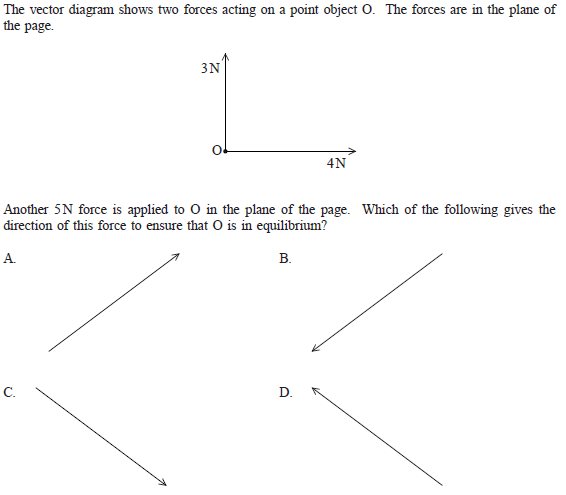 Acceleration
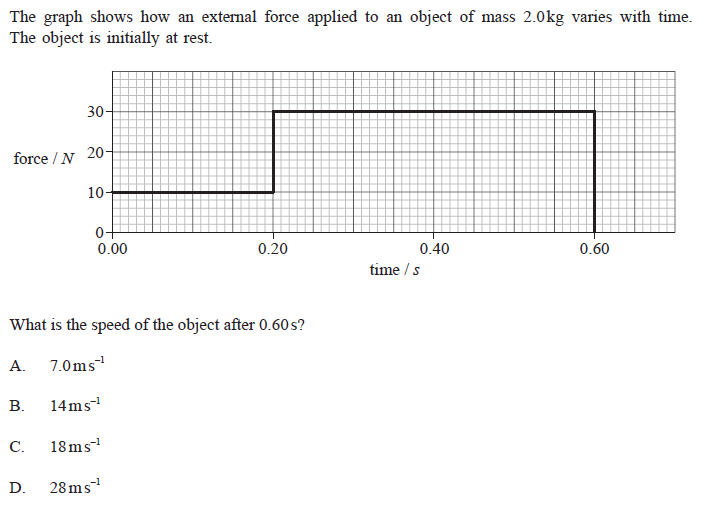 Motion under gravity
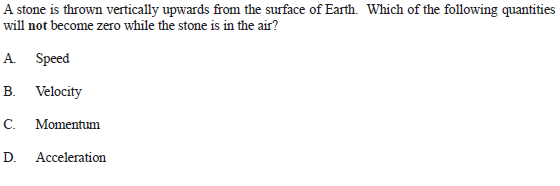 Easy one?
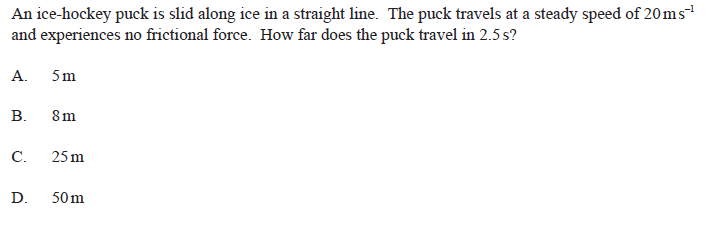 No resultant force
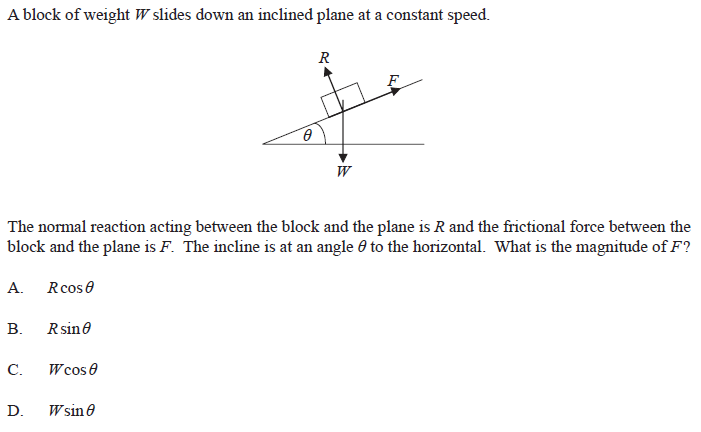 Egg drop
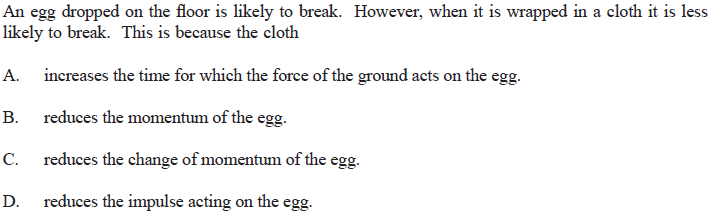 Heating
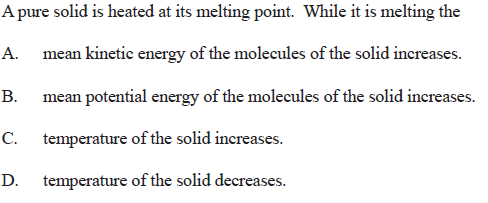 Kelvin Temperature
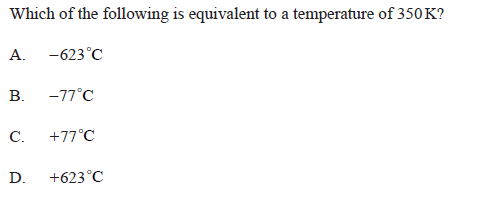 Thermometer
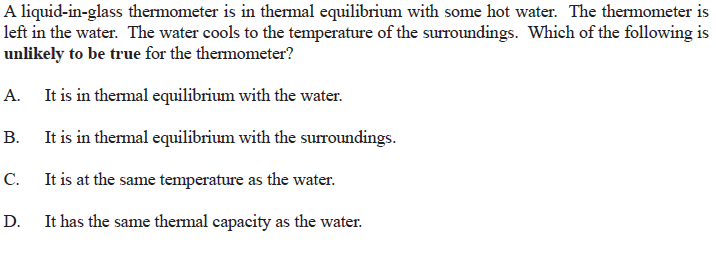 SHM 1
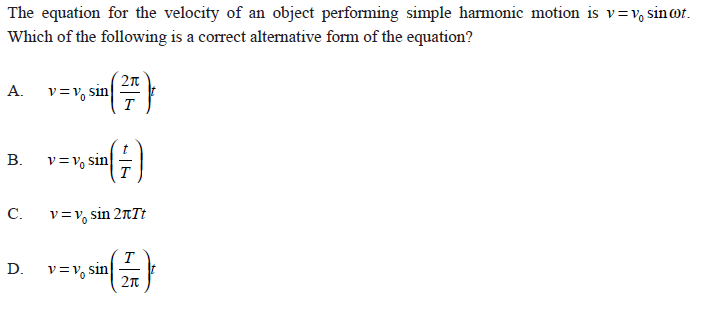 SHM 2
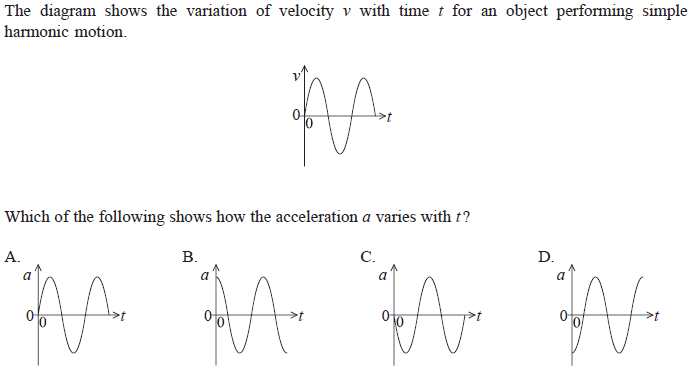 Electromagnetic spectrum
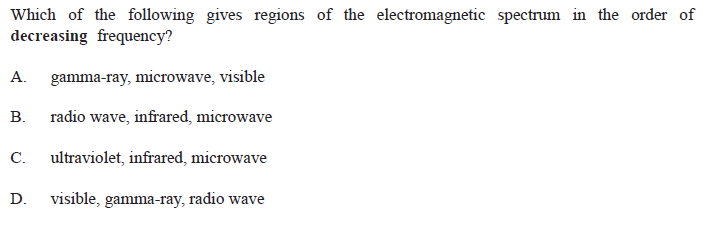 Internal resistance
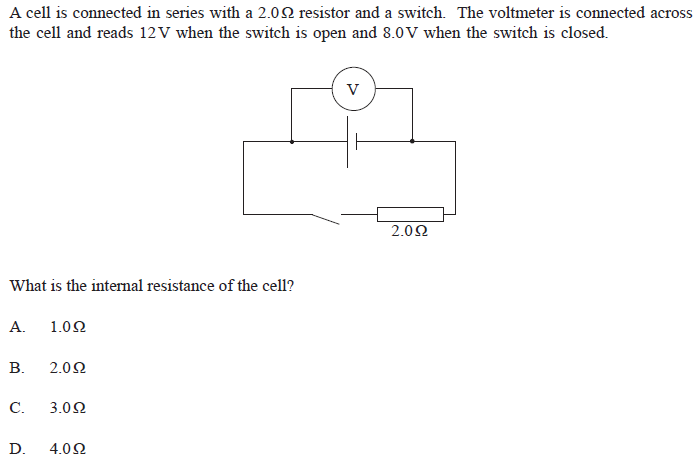 Resistance of wire
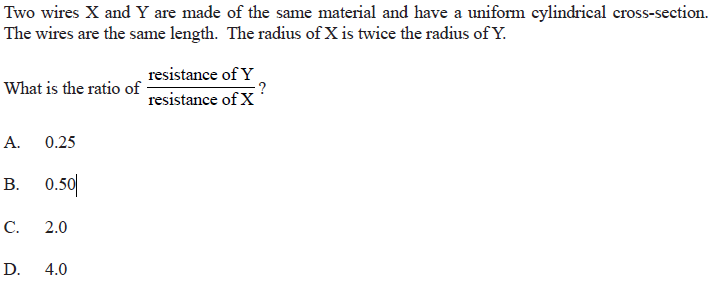 Electron Volt
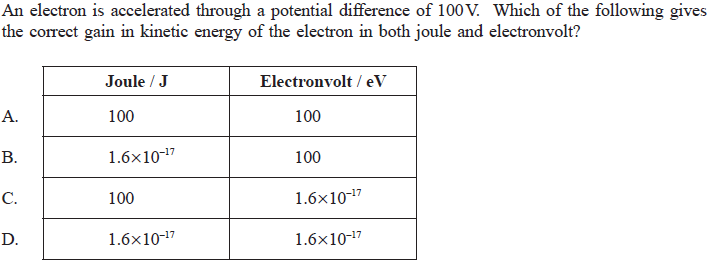 Gravitational Field
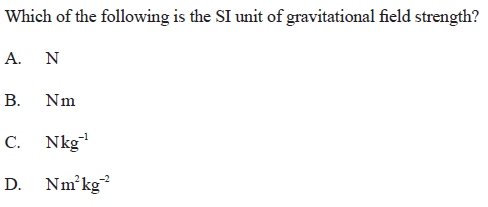 Electric Field
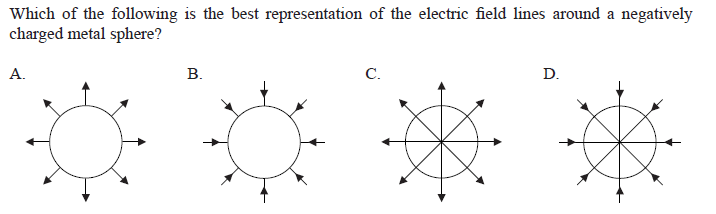 The Ampere
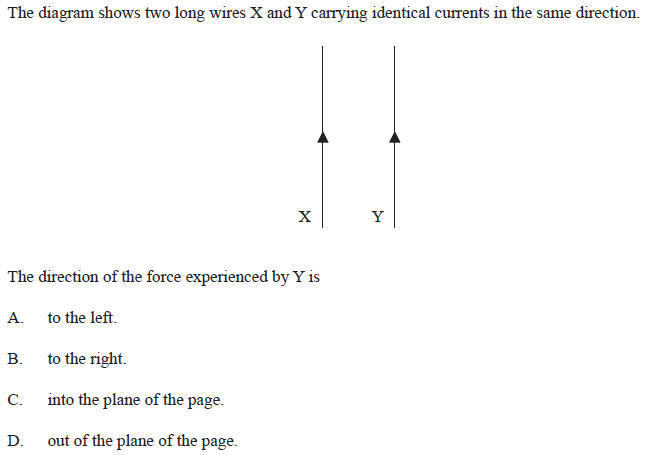 Alpha decay
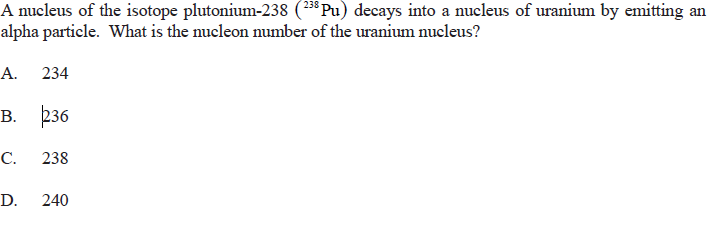 Alpha scattering
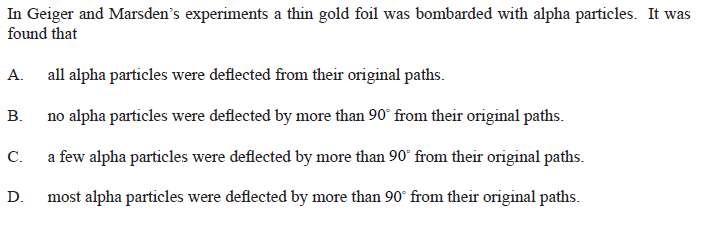 http://www.miniphysics.com/2010/11/emf-induced-in-straight-conductor.html
Decay
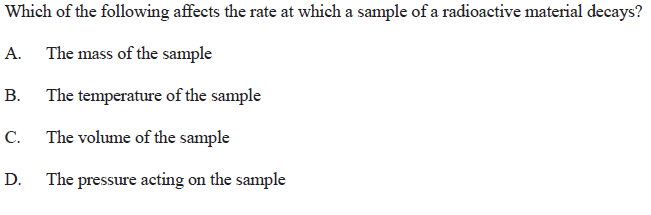 Si Units 2
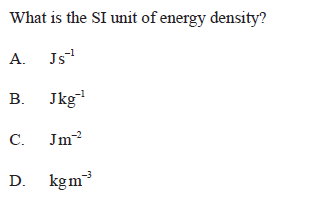 or Jmol-1 for Chemists
Fission
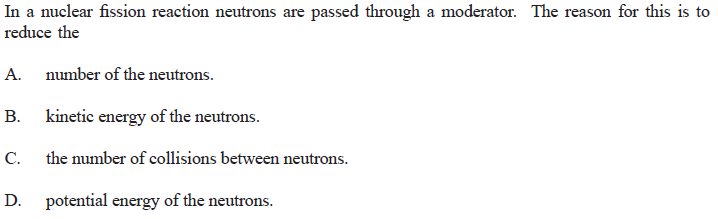 Wind power
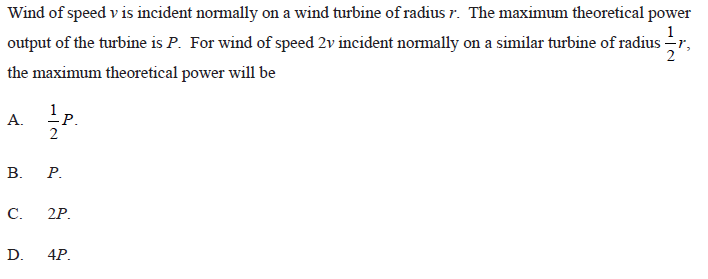 Albedo
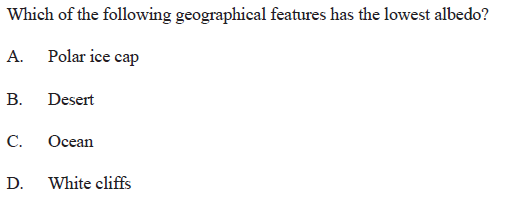 Intensity
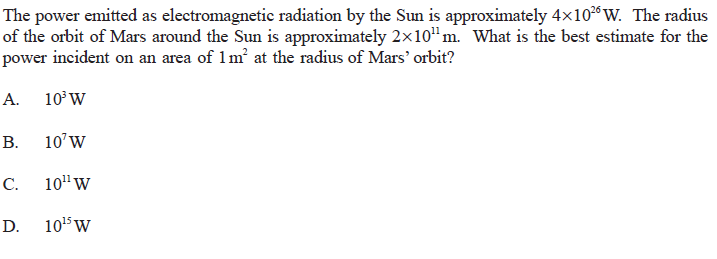 Enhanced greenhouse effect
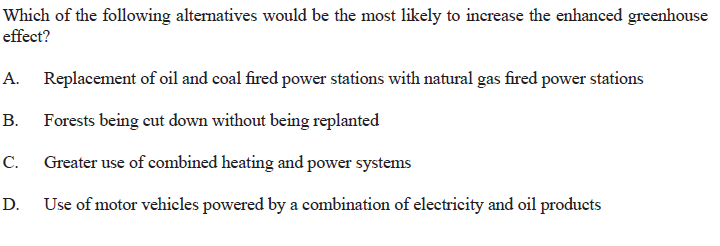